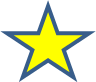 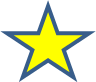 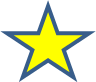 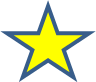 SUNČEV SUSTAV
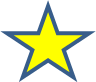 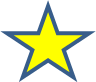 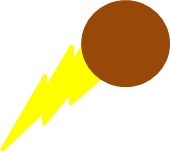 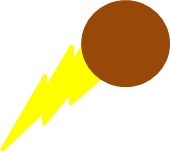 IZRADIO:ROBERT PAVIĆ
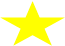 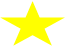 POLIJETANJE : FFFUF
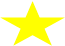 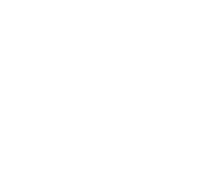 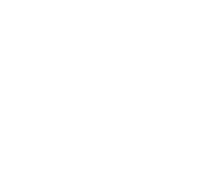 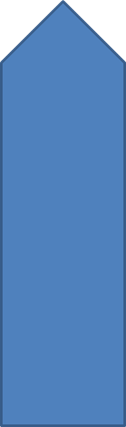 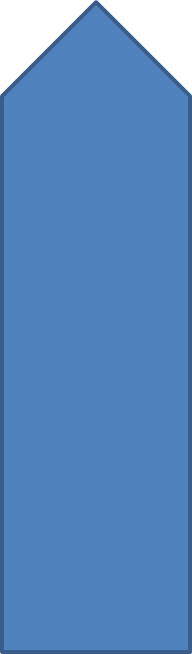 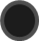 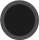 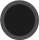 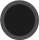 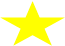 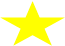 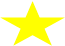 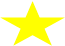 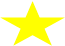 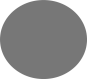 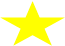 MJESEC
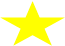 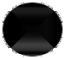 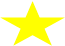 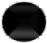 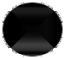 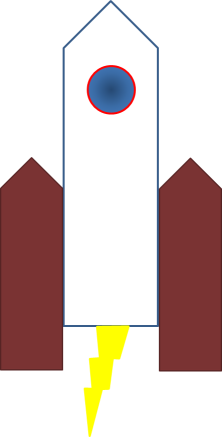 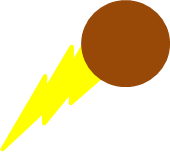 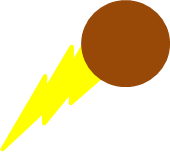 BAAM
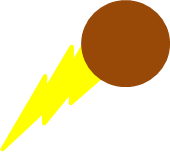 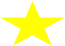 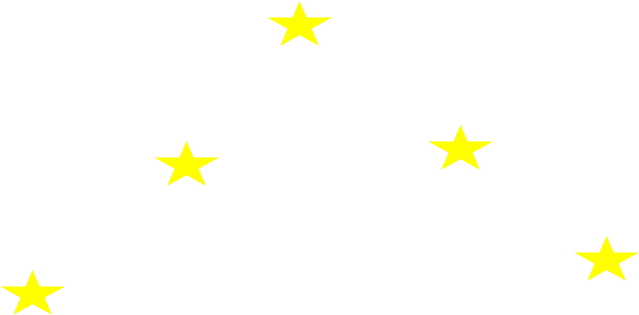 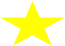 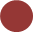 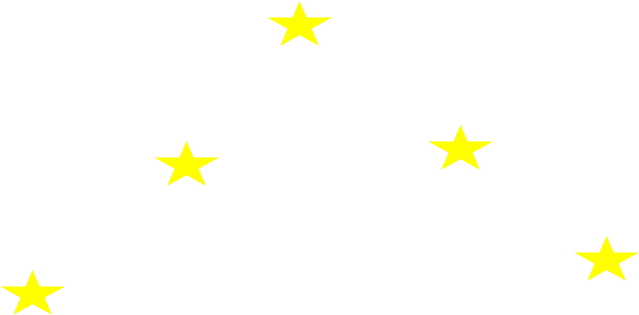 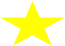 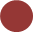 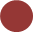 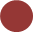 Što se to
čuje  ???
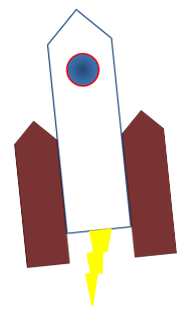 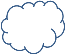 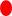 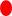 MARS
JUPITER
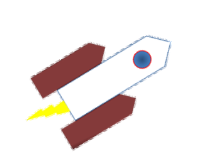 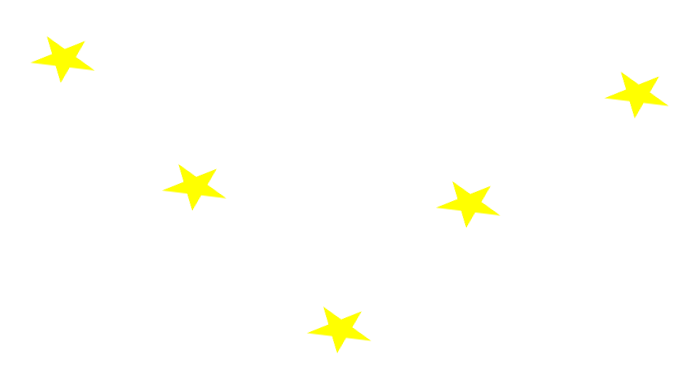 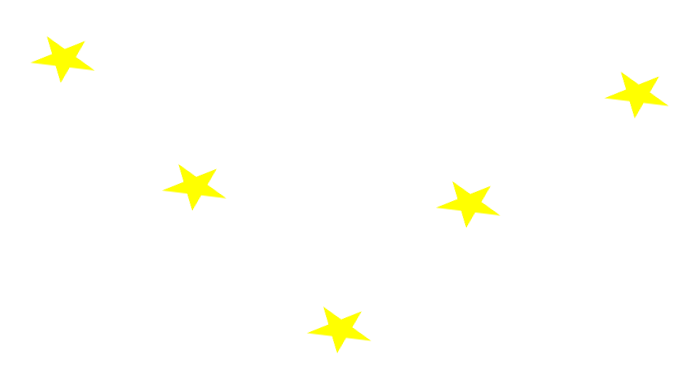 SATURN
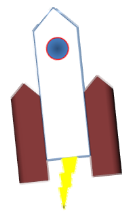 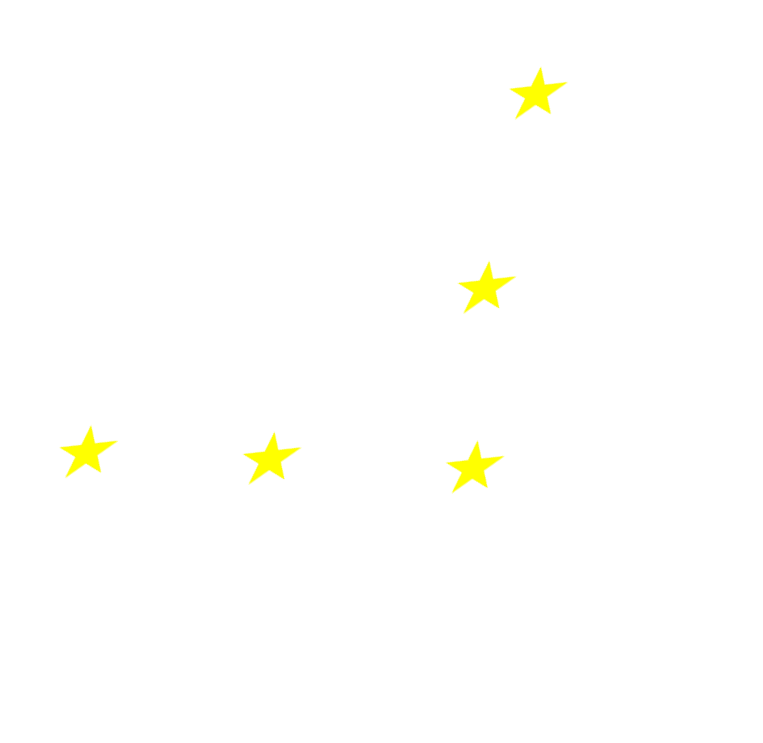 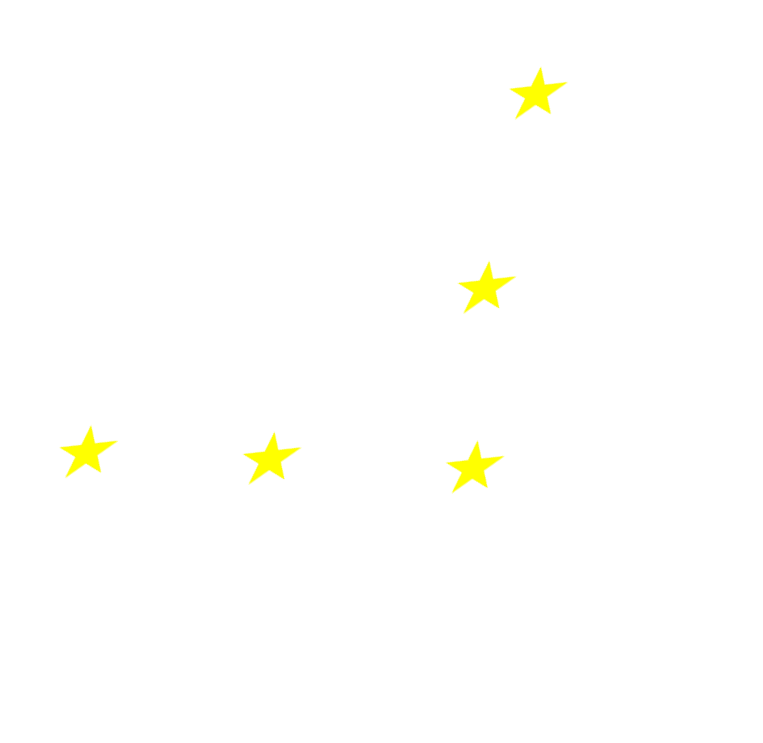 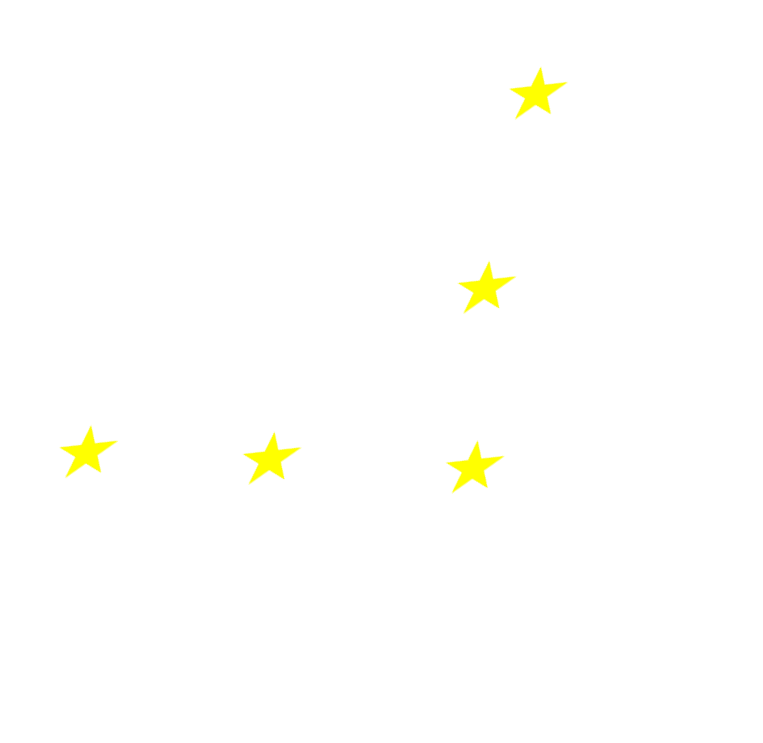 URAN
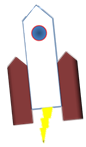 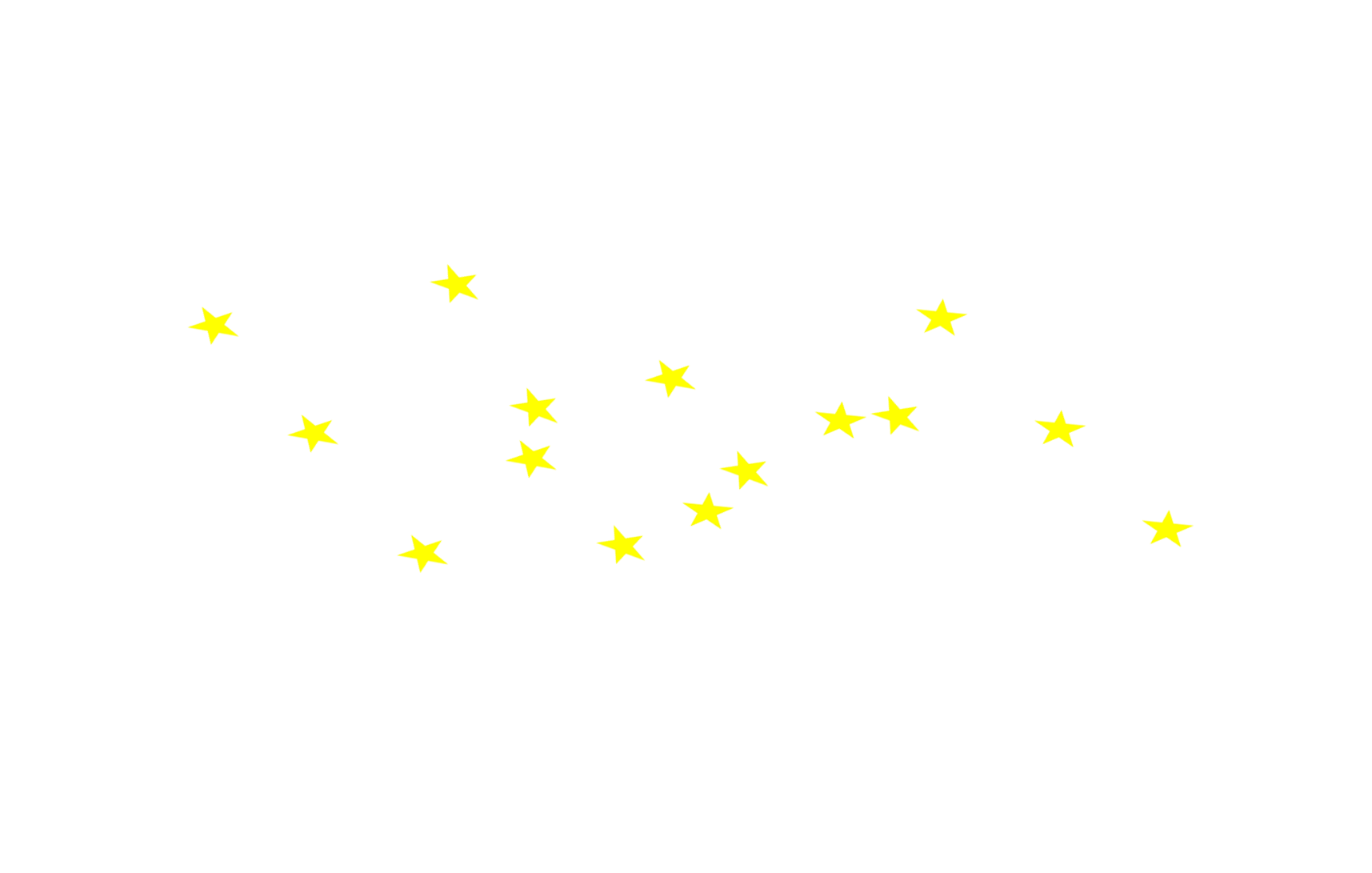 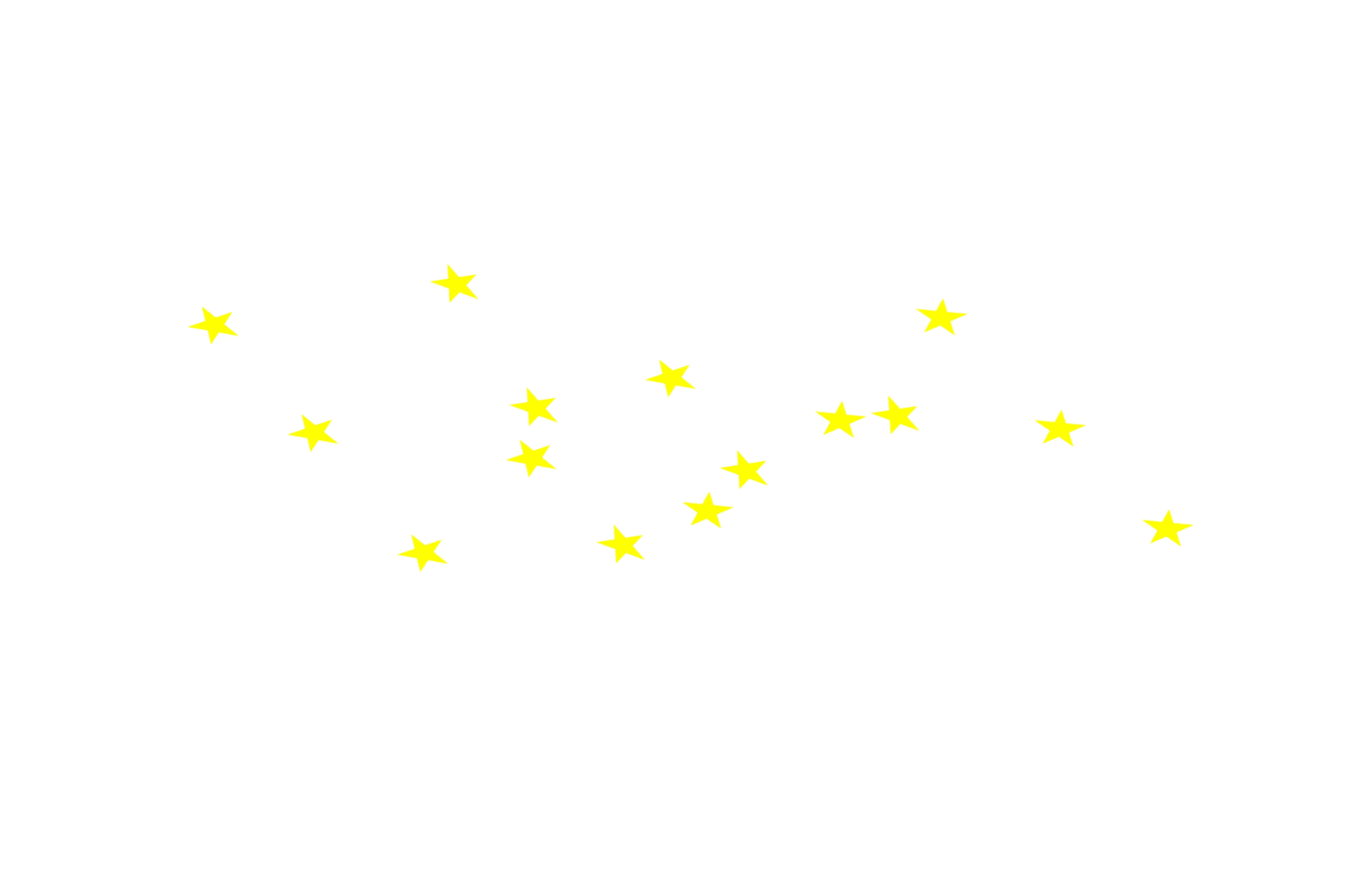 NEPTUN
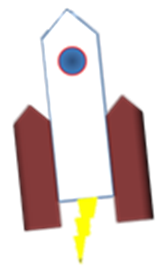 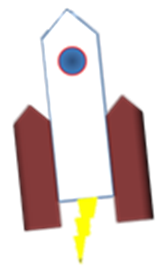 PLUTON
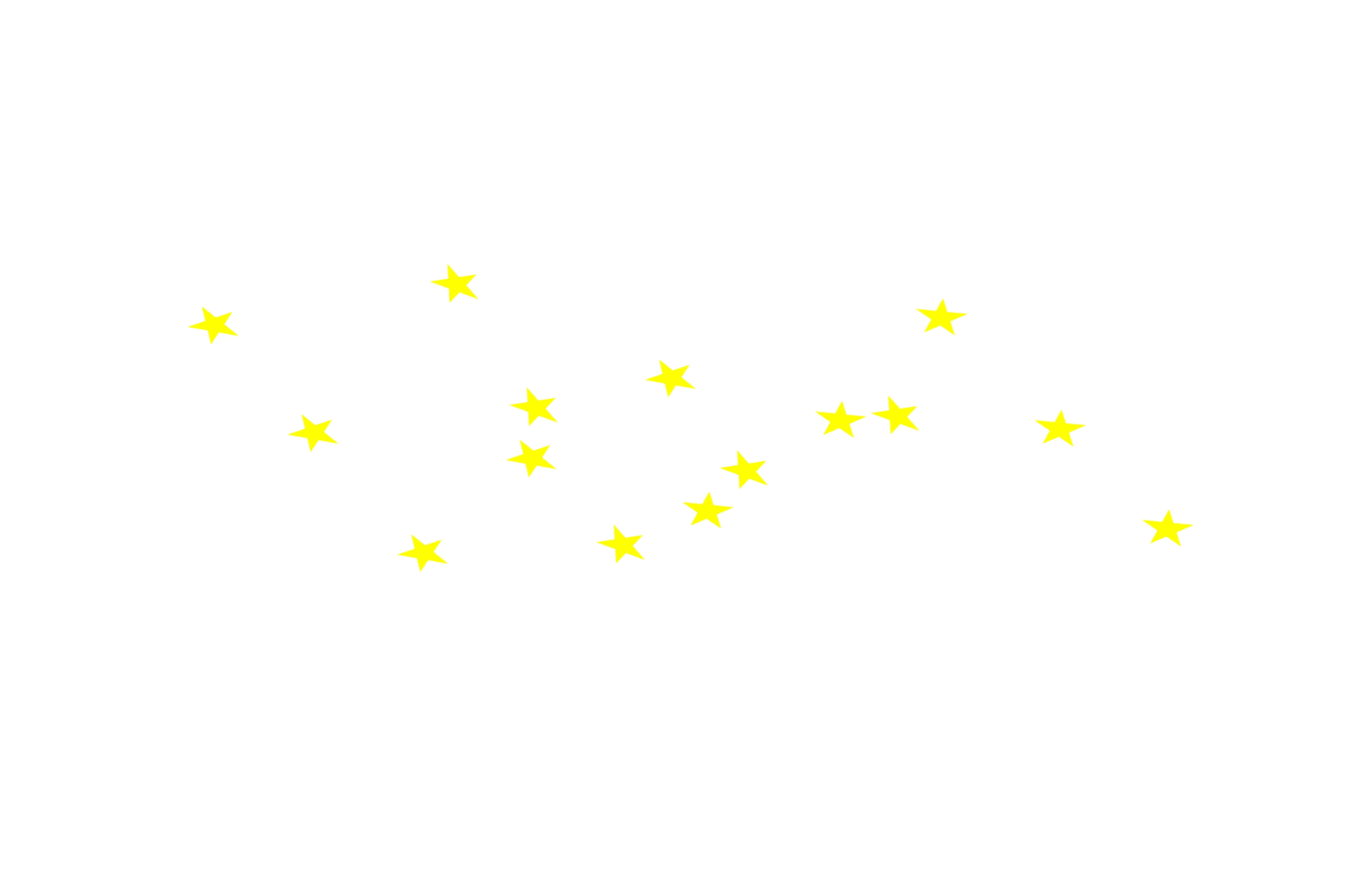 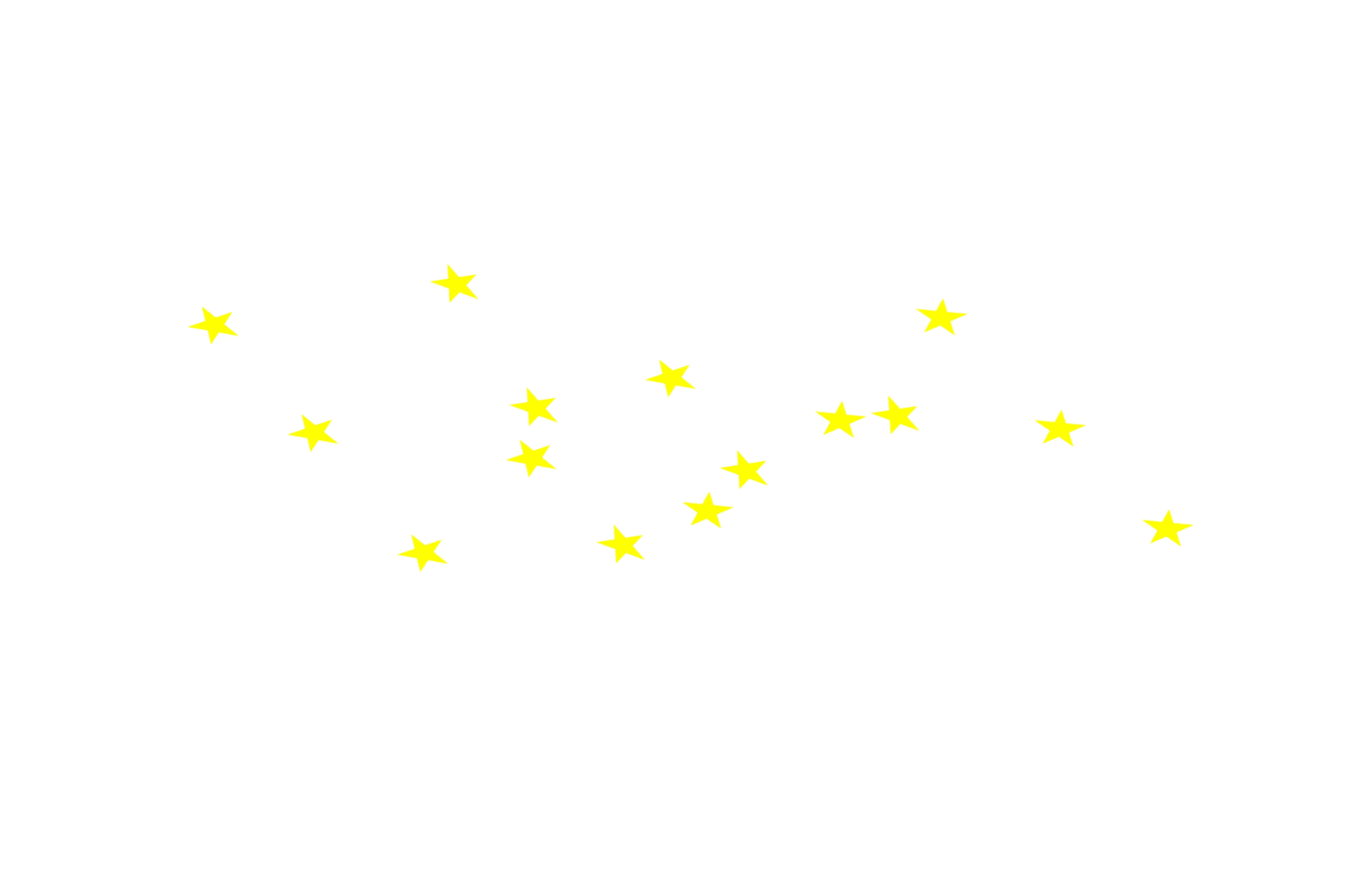 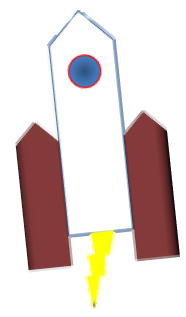 VENERA
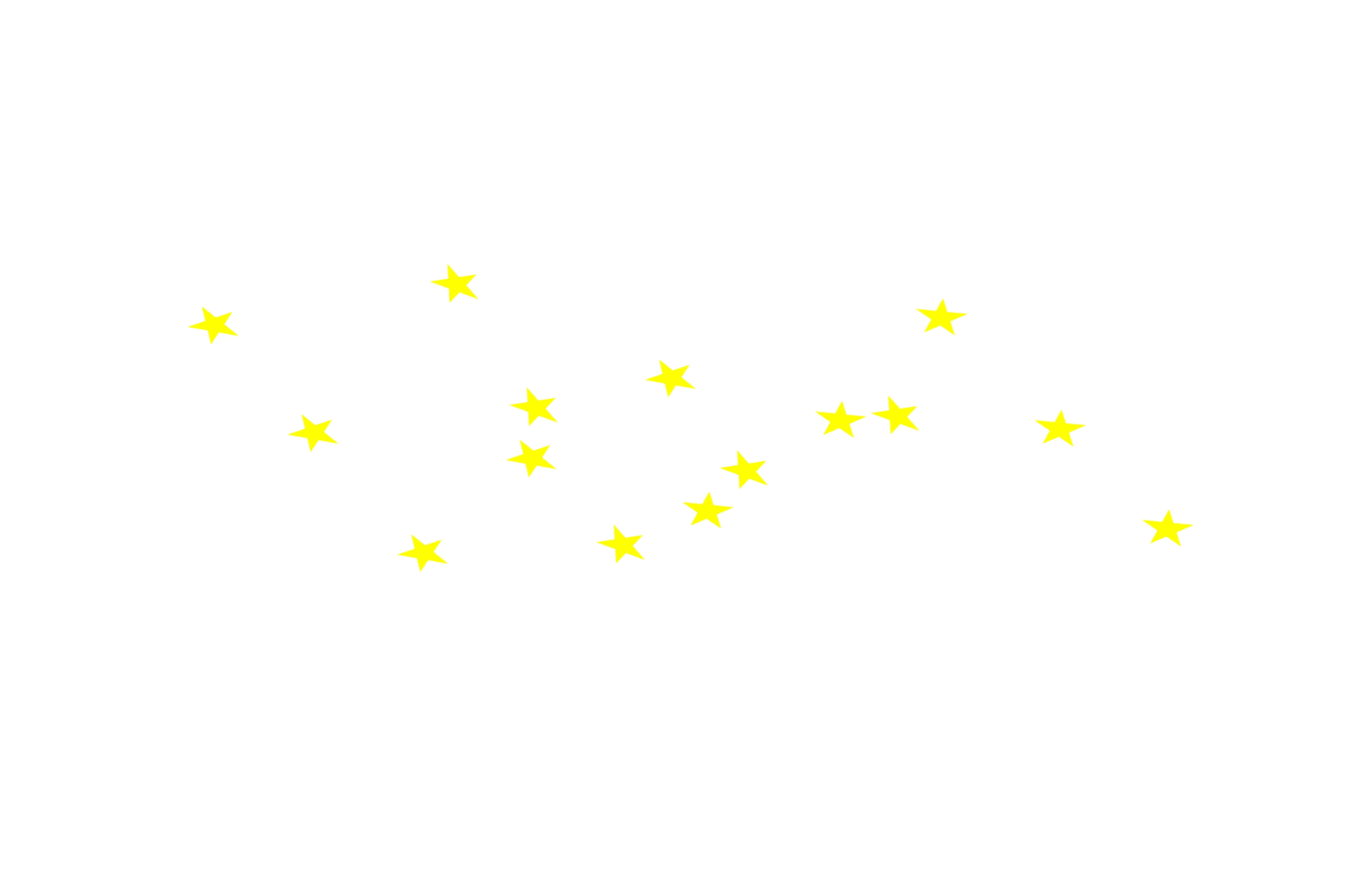 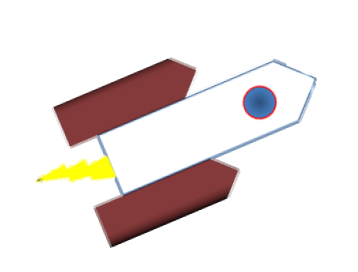 MERKUR
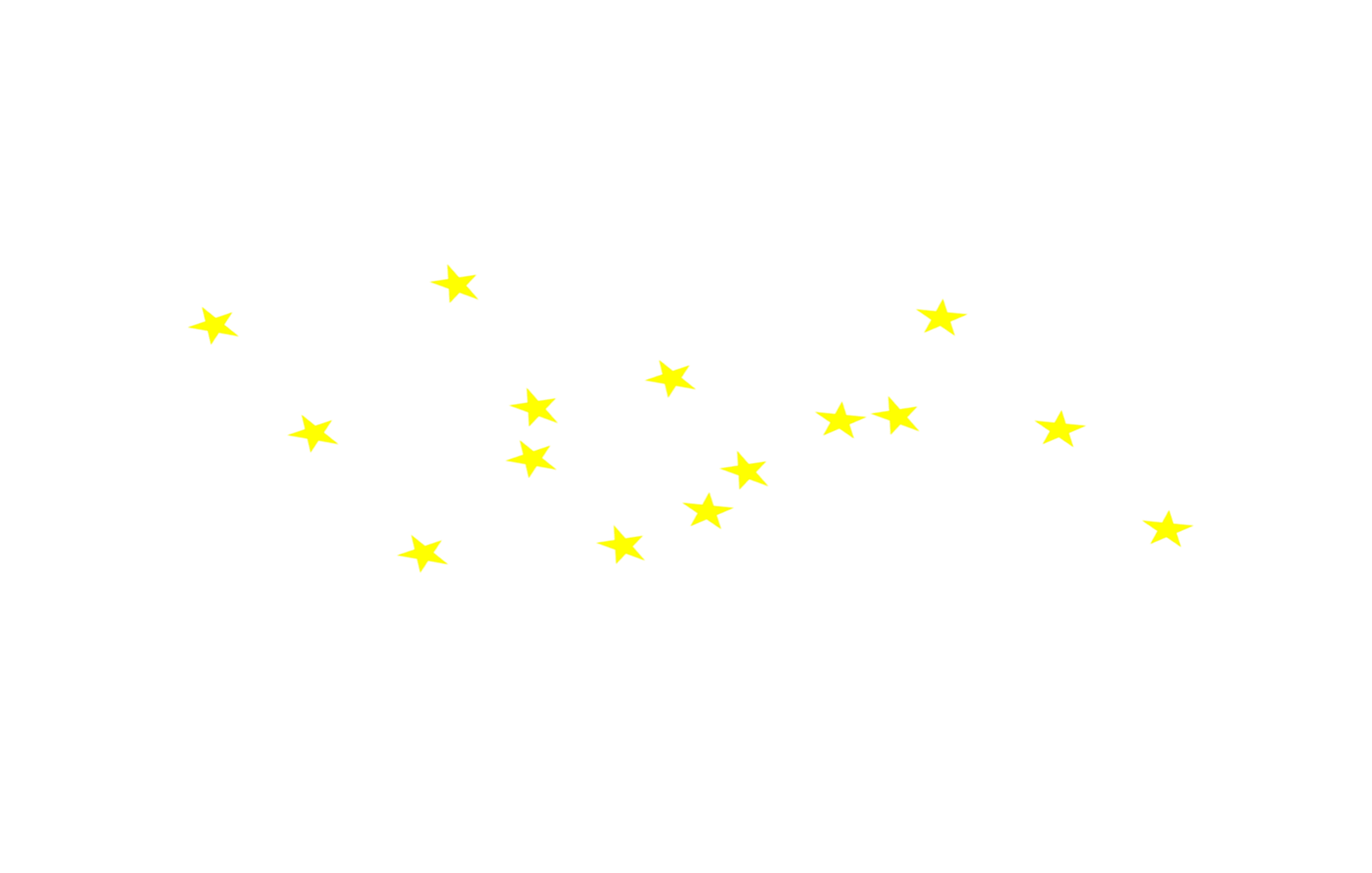 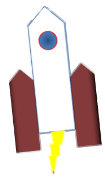 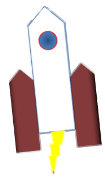 ZEMLJA
ZANIMLJIVOSTI O PLANETIMA
Planeti po veličini